Absolutní odkaz
Někdy při kopírování vzorců potřebujeme, aby se některé odkazy neměnily.
K takovému účelu slouží absolutní odkazy, které mají podle potřeby znak „$“ před názvem sloupce, řádku.
Tvar absolutního odkazu
Znak „$“ můžeme vkládat buď z klávesnice nebo pomocí klávesy F4
Vkládání pomocí klávesy F4:
             1xF4	   →   $A$5           
             2xF4	   →     A$5
             3xF4    →     $A5
             4xF4    → 	 A5
Cvičení - násobilka
Úkol: V Excelu vytvoř násobilku pěti.
Podle vzoru připravíme tabulku, do které budeme vkládat vzorce.
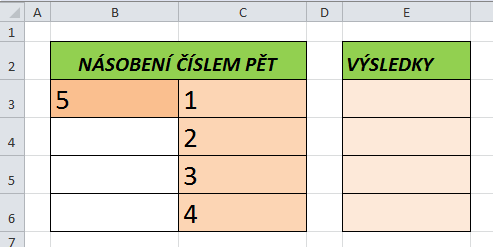 Cvičení - násobilka
Pokud vložíme do buňky E3 vzorec =B3*C3 
a kopírujeme tažením, výsledky budou následující:
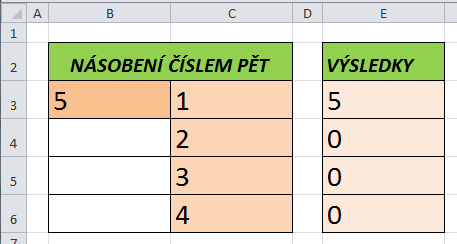 Cvičení - násobilka
Jak program počítá?
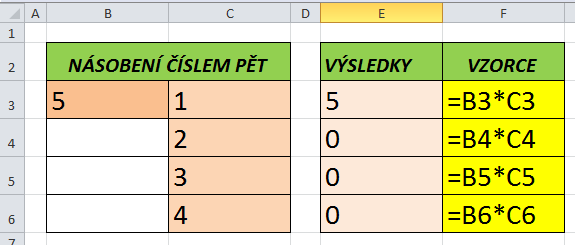 Cvičení - násobilka
Abychom získali správné výsledky, musíme při zadávání vzorce změnit relativní adresu buňky B3 na adresu absolutní:
$B$3
Program bude počítat v této posloupnosti:
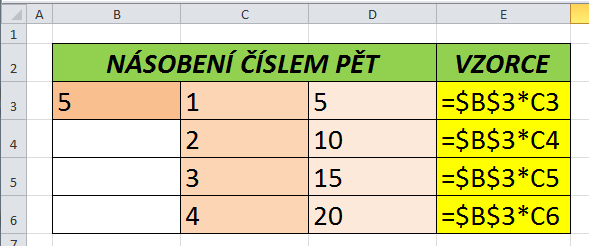 Cvičení – násobilka
řešení
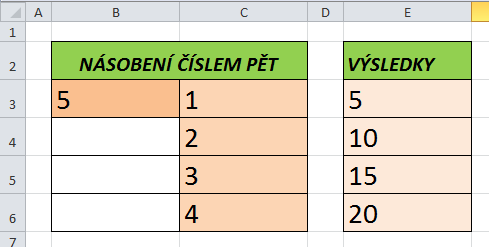 Pamatuj
Absolutní adresa je odkaz, směřující stále na stejné buňky $A$1.
Smíšená adresa má tvar: A$5 nebo $A5
Rychlou změnu adresy provádíme klávesou F4.
Pokud kopírujeme vzorec, kopíruje se automaticky adresa relativní. 
Při psaní vzorců se mohou odkazy absolutní a relativní kombinovat.
Umíte odpovědět?
Definuj význam relativního odkazu.
Definuj význam absolutního odkazu.
Je možné vzorec s absolutním odkazem kopírovat?
Kterou klávesu používáme při změně adresy relativní na absolutní či naopak?
Mohou se při psaní vzorců kombinovat adresy relativní a absolutní?
Zdroje
Literatura:
VANÍČEK, Jiří. Informatika pro základní školy a víceletá gymnázia 2. díl. Brno: CP Books, 2005, ISBN 80-251-0630-6.
Obrázky:
Vlastní, snímky obrazovky aplikace Excel systému Microsoft Office 2010.